MSCA Postdoctoral Fellowships
Anouk Lafortune
Policy Officer, C2, Marie Skłodowska-Curie Actions, DG EAC, European Commission
Horizon Europe (2021-2027)
EURATOM
Fusion
EU Framework programme for research & innovation
Pillar I
Excellent Science
Pillar II
Global Challenges & European Industrial Competitiveness
Pillar III
Innovative Europe
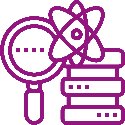 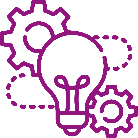 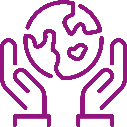 European Research Council
Health
Culture, Creativity & Inclusive Society 
Civil Security for Society
Digital, Industry & Space
Climate, Energy & Mobility
Food, Bioeconomy, Natural Resources, Agriculture & Environment
European Innovation Council
Fission
Marie Skłodowska-Curie Actions
European Innovation Ecosystems
Clusters
Research Infrastructures
European Institute of Innovation & Technology*
Joint Research Center
Joint Research Centre
Widening Participation and Strengthening the European Research Area
Widening participation & spreading excellence
Reforming & Enhancing the European R&I system
MSCA: Key features
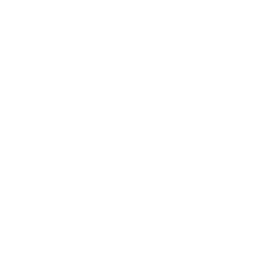 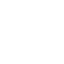 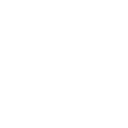 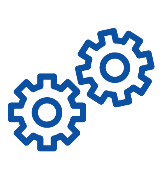 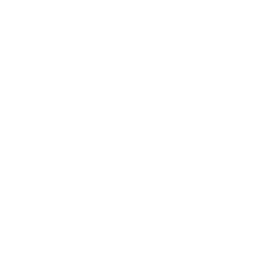 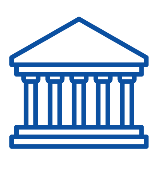 MSCA budget under Horizon Europe: 6,6B€
 Excellent Science (Pillar 1): reinforcing and extending the excellence of the EU’s science base
 Worldwide geographic coverage
Key figures (2014-2020)
The MSCA Actions
MSCA Postdoctoral Fellowships: What is it?
Individual fellowships to support excellent postdoctoral researchers in all fields of research.

Main objectives 
Foster excellence through implementation of research project
Enhance the creative and innovative potential of researchers holding a PhD (training on transferable skills & career development)
Focus on I3 (international, inter-sectoral, interdisciplinary) mobility 
Bridges and exposure to the non-academic sector 
Career development of researchers.

Next call: 12th May-14th Sept. 2022
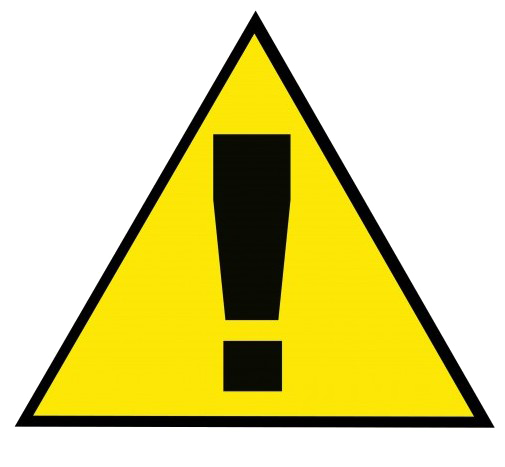 Dr. Priya Satalkar
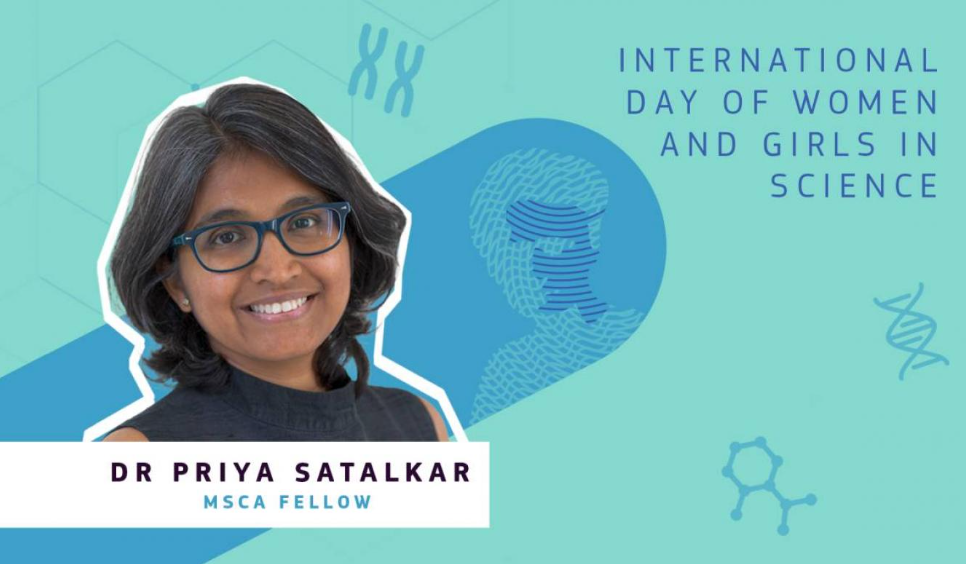 MSCA Postdoctoral Fellowships
MSCA Project: Faminart 
Jan 2020-Dec 2021
(€172k funding)
Ghent University (Belgium)

“MSCA has created new opportunities for me and helped expand my professional networks in university and at a European and global level. My four-month secondment at the WHO Geneva gave me a unique vantage point to observe how scientific evidence can shape global health priorities and policies.”
Since completing her MSCA project, she has received funding from the Flanders Research Foundation (FWO) to continue to explore the ethics of family creation and medically assisted reproduction.
Two types of MSCA Postdoctoral Fellowships
European Fellowships
(12-24 months)
Global Fellowships
(12-24 months) + (12 months return phase)
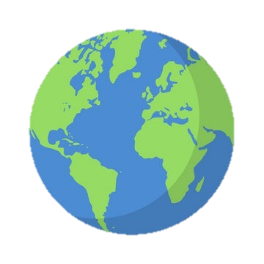 TC
MS/AC
MS/AC
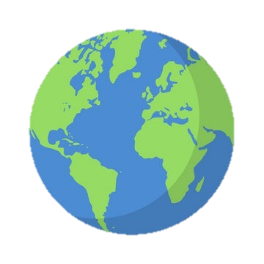 Move to MS/AC
outgoing
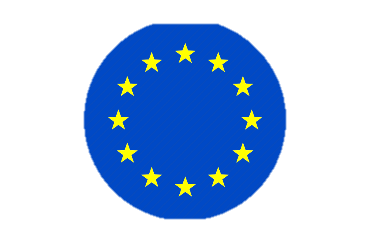 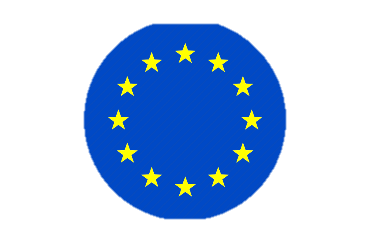 Any nationality
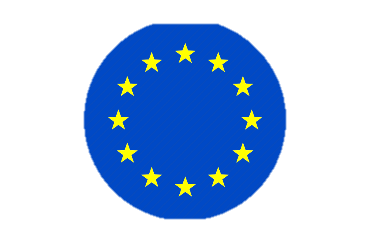 return
Move country
Proposals accepted in all fields of research, including Euratom
Proposals submitted to one of eight scientific 
panels
Optional features
Eligibility conditions
Specific eligibility conditions apply for both the individual researchers and participating organisations. 

One Beneficiary (for European & Global Fellowships)
Legal entity in an EU Member State or HE Associated Country*
Signs the grant agreement
Recruits the researcher
Main host of the researcher for European Fellowships 
Host of the return phase for Global Fellowships

+ One Associated Partner for Global Fellowships
For Global Fellowships, the associated partner is the host organisation in the third country
It must be a legal entity outside an EU Member States and HE Associated Country
It must submit a letter of committment

* Or Euratom Associated Country for Euratom related proposals
Eligibility conditions: Which countries?
EU Member States (MS)
HE Associated Countries (AC): all countries associated to the Horizon Europe programme through an association agreement. 
Agreements in place: Armenia, Bosnia and Herzegovina, Georgia, Iceland, Israel, Kosovo, Moldova, Montenegro, North Macedonia, Norway, Serbia, Turkey
In process of association (transitional arrangement): Albania, Faroe Islands, Morocco, Tunisia, Ukraine, United Kingdom*
Third countries (TC): any other country
*based on HE association agreements status as of April 2022
Eligibility conditions: Individual researchers
Nationality of researcher:
European Fellowships: any nationality 
Global Fellowships: nationals or long-term residents of MS or HE AC
Euratom: nationals or long-term residents of MS or Euratom AC
(see definition of long-term residents in MSCA-PF GfA)

The researchers must also:
Submit only one proposal
Be in possession of PhD at the call deadline
Have up to 8 years research experience maximum after PhD (with exceptions = career breaks, work outside research, research outside Europe for reintegrating researchers)
Not have resided /carried out their main activity in the country of the beneficiary (for European Fellowships) or associated partner only (for Global Fellowships) for more than 12 months in the 36 months before call deadline (mobility rule)
Resubmission restrictions


The European Research Executive Agency (REA) makes the final decision on whether the application meets the eligibility 
conditions
Eligibility conditions: 8-years research experience
Exclude time-spent for the following:
Maternity leave
Paternity leave
Long-term sick-leave
Career break
Time spent not working in research
Compulsory national service
For nationals or long-term residents of MS or AC reintegrating from a third country applying for a European Fellowship only, the time spent doing research in third country can be excluded

All exceptions need to be documented. 

How to calculate the 8-years research experience?
Guidelines: https://rea.ec.europa.eu/system/files/2021-08/Guidelines_8%20year%20rule_FINAL.pdf 
Self-assessment tool (for the MSCA-PF 2021 call): https://rea.ec.europa.eu/funding-and-grants/horizon-europe-marie-sklodowska-curie-actions/horizon-europe-msca-how-apply_en#ecl-inpage-293
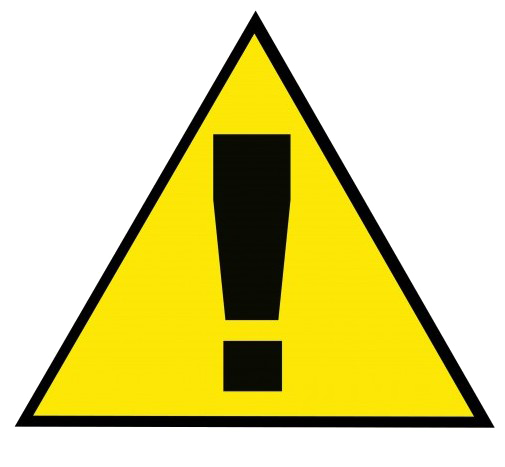 New eligibility condition: Resubmissions
As of 2021, new eligibility condition related to resubmissions.
From 2022, resubmissions will not be allowed for proposals that have scored less than 70% in the previous call

What is a resubmission? 
Proposals involving :
Same individual researcher 
With the same recruiting organisation (beneficiary) 
And for Global Postdoctoral Fellowships, the associated partner hosting the outgoing phase in the third country
Unit contributions
1 The pre-defined categories are as follows: EUR 3 000, EUR 4 500, EUR 6 000, EUR 9 500, EUR 13 000, EUR 18 500, EUR 27 500, EUR 35 500, EUR 47 500 and EUR 60 000.
Award Criteria
ERA Fellowships 2022
Which countries are concerned?

Member States: Bulgaria, Croatia, Cyprus, Czech Republic, Estonia, Hungary, Latvia, Lithuania, Luxembourg, Malta, Poland, Portugal, Romania, Slovakia, Slovenia and outermost regions - Guadeloupe, French Guiana, Réunion, Martinique, Mayotte and Saint-Martin (France), and the Canary Islands (Spain). 

Associated Countries: Armenia, Bosnia and Herzegovina, North Macedonia, Georgia, Moldova, Montenegro, Serbia and Turkey and in process of association: Albania, Faroe Islands, Tunisia, Ukraine
The ERA Fellowships are open for applicants of any nationality with a beneficiary from a Widening Country. 
Budget: €8M

How does it work?
Global Fellowships are not eligible
Applicants need to opt in at application stage (there will be no other opportunity later on)
A number of excellent applications (i.e. on the reserve list) that cannot be funded by MSCA due to budget constraints will be offered an ERA Fellowship
Next MSCA-PF call: 12 May – 14 Sept 2022
Budget: 257 M€ [+indicative EUR 1 million for Euratom] 
Applications submitted on the Funding & Tender Opportunities portal:
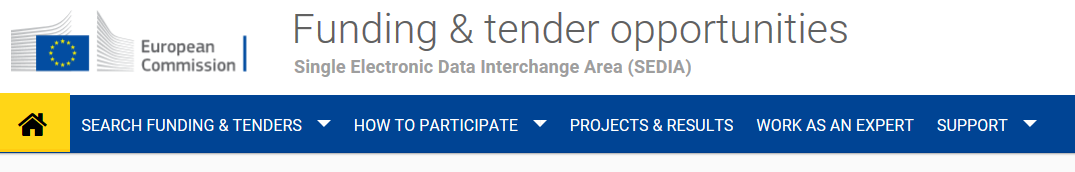 https://ec.europa.eu/info/funding-tenders/opportunities/portal/MSCA-PF 2022
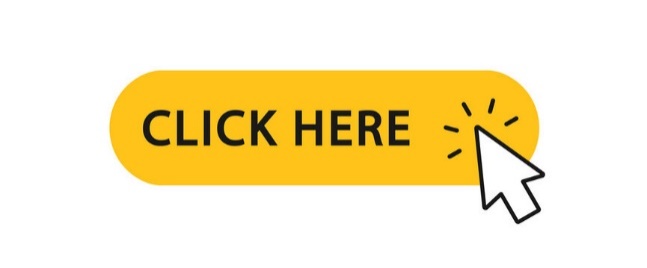 Check the call page on the portal for all reference documents, guidelines for applicants, templates, specific 
FAQs, etc.
Looking for a host organisation?
Euraxess publishes offers from host organisations (for MSCA Postdoctoral Fellowships but also other MSCA projects)
Enterprise Europe Networks (for non-academic partners)
“Partner search” tool on Funding & Tender Opportunities Portal (already open for the 2022 call)

Matchmaking events:
JRC-EAC Linking researchers with policymakers for MSCA-PF non-academic placement matchmaking event, 31st May 2022 
Other possible organisers: Euraxess, MCAA, MSCA-Net project
Other useful points of contact: MSCA National Contact Points
Key links and references
Marie Skłodowska-Curie Actions Website https://ec.europa.eu/research/mariecurieactions/node_en
Funding and Tenders Portal (applications, documents, partner search) https://ec.europa.eu/info/funding-tenders/opportunities/portal/screen/programmes/horizon
Euraxess (PhD and postdoctoral vacancies, more information) https://euraxess.ec.europa.eu/
National Contact Points https://ec.europa.eu/info/funding-tenders/opportunities/portal/screen/support/ncp
Research Enquiry Service https://ec.europa.eu/info/research-and-innovation/contact/research-enquiry-service-and-participant-validation_en
European Charter and Code for Researchers  https://euraxess.ec.europa.eu/jobs/charter-code-researchers 
MSCA Guidelines on Supervision https://ec.europa.eu/research/mariecurieactions/about-msca/msca-guidelines-on-supervision 
MSCA Green Charter https://ec.europa.eu/research/mariecurieactions/green-charter 
MCAA (Marie Curie Alumni association) https://www.mariecuriealumni.eu
Become an Expert https://ec.europa.eu/info/funding-tenders/opportunities/portal/screen/work-as-an-expert
CORDIS:https://cordis.europa.eu/search?q=%2Fproject%2Frelations%2Fcategories%2FprojectFundingSchemeCategory%2Fcode%3D%27MSCA%27&p=1&num=10&srt=Relevance:decreasing
Thank you!
#MSCA #HorizonEU
@MSCActions
https://ec.europa.eu/research/mariecurieactions/

Contact: EAC-MARIE-SKLODOWSKA-CURIE-ACTIONS@ec.europa.eu